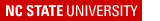 VMP 930Veterinary Parasitology
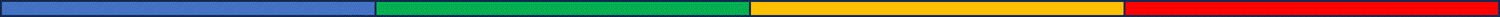 Cestodes 1
Tapeworms
Answers
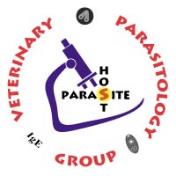 Tapeworm Question
Which of the following are of concern with a Taenia pisiformis infection?
  
 1. Companion animal concern

 2. Economic concern

 3. Human Health concern
Tapeworm Question
Which of the following are of concern with a Taenia taeniaformis infection?
  
 1. Companion animal concern

 2. Economic concern

 3. Human Health concern
Tapeworm Question
Which of the following are of concern with a Taenia saginata infection?
  
 1. Companion animal concern

 2. Economic concern

 3. Human Health concern
(minor)
Tapeworm Question
Which of the following are of concern with a Taenia solium infection?
  
 1. Companion animal concern

 2. Economic concern

 3. Human Health concern
Tapeworm Question
Which of the following are of concern with an Echinococcus infection?

 1. Companion animal concern

 2. Economic concern

 3. Human Health concern
(minor)
Tapeworm Question
How do humans become infected with the hydatid cyst of Echinococcus granulosus?
Ingest larval tapeworm from raw pork

Ingest larval tapeworm from raw beef

Ingest tapeworm egg from dog feces

Ingest larval tapeworm in copepod

Ingest tapeworm egg from human feces
Tapeworm Question
If a host is infected with a larval tapeworm, what did the host ingest?
Tapeworm egg

Remember the flow of the life cycle:
adult  ->  egg  -> larva


For most tapeworms
[Speaker Notes: This is the life cycle flow for most Tapeworms.
Spirometra (the last tapeworm we discuss) does not always follow this life cycle order.]